General Council MeetingThursday, March 3, 20162:10 PMGallery Room, Memorial Union
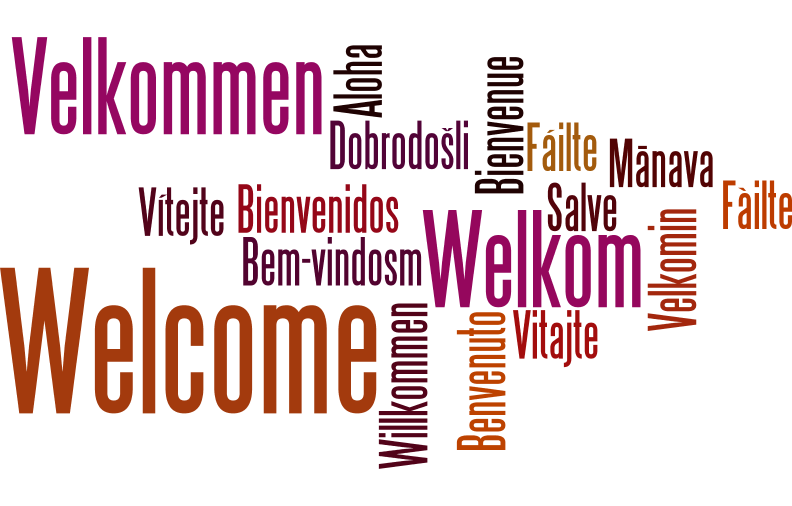 Agenda
Call to Order & Seating of Substitutes
Clayton Johnson

Establish Quorum
Kate Goudy-Haht

1. Approval of the Agenda

2. Approval of the Minutes
February 2016 Regular Council Meeting
AGENDA (Continued)
3. Administrative Reports
Senior Vice President & Provost
Brenda Behling for Jonathan Wickert
Associate Vice President, University Human Resources
Kristi Darr for Julie Nuter
Faculty Senate
Jonathan Sturm for Robert Wallace
Professional & Scientific Council Update
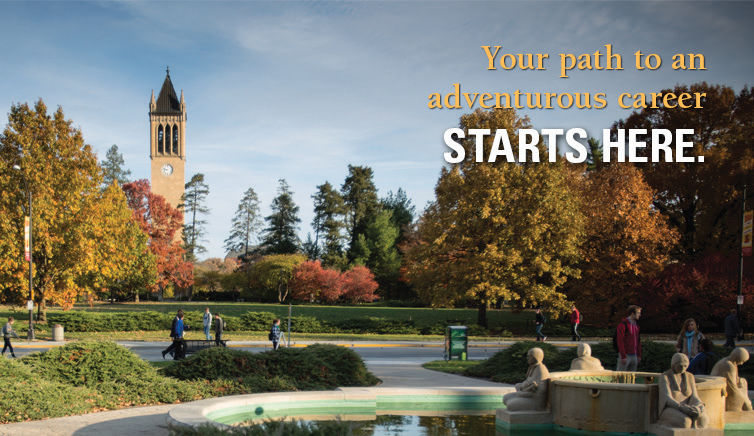 March 3, 2016
Flexible Hours Program Review
Flexible Hours Program Review
Themes from Initial Feedback
Improvements needed on timing of unit communications
No individuals came forward regarding the requirement to monitor email and phones while on vacation or leave without pay
Supervisors are responsible for the scheduling of staff and assessing availability of work in light of the needs of the college or unit.
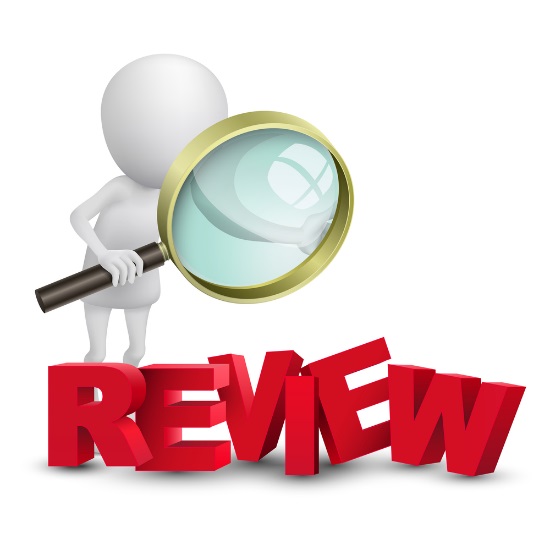 Flexible Hours Program Review
Recommendations
Looking at renaming the program
Drafted definition of essential functions
Create alignment with other policies and references to other resources
Create an FAQ document for supervisors and employees
AGENDA (Continued)
3. Administrative Reports
Senior Vice President & Provost
Brenda Behling for Jonathan Wickert
Associate Vice President, University Human Resources
Kristi Darr for Julie Nuter
Faculty Senate
Jonathan Sturm for Robert Wallace
AGENDA (Continued)
4. Executive Committee Reports
President
Tera Lawson
Secretary/Treasurer
Kate Goudy-Haht
VP for University Community Relations
Jessica Bell
VP for University Planning and Budget
Jordan Bates
VP for Equity and Inclusion
Katie Davidson
AGENDA (Continued)
5. Committee Reports
Awards	Diane Rupp
Communications	Amy Ward
Compensation & Benefits	Karl Schindel
Peer Advocacy	Ben Green
Policies & Procedures	Kris Koerner
Professional Development	Kate Goudy-Haht
Representation	Stacy Renfro
AGENDA (Continued)
6. Unfinished Business and General Orders
Motion to send ISU Practices for P&S Employees who also have Teaching Responsibilities Proposal to the Provost’s Office and UHR
AGENDA (Continued)
7. New Business
Nominations to fill Council Vacancies (through 6/2016)
Office Nominations and Elections:
Nominations for President-Elect
President-Elect Elections
Nominations for Vice President for University Planning and Budget
Vice President for University Planning and Budget Elections
AGENDA (Continued)
7. New Business
Office Nominations and Elections (Continued):
Nominations for Vice President for University Community Relations
Vice President for University Community Relations Elections
Nominations for Vice President for Equity and Inclusion
Vice President for Equity and Inclusion Elections
Nominations for Secretary/Treasurer
Secretary/Treasurer Elections
AGENDA (Continued)
8. Announcements
Announcements from Councilors

Seminar Series
Finances of Caregiving: An Introduction
Joyce Lash, Human Science Specialist, Family Finance
March 8, 2016, 2-3 PM, Memorial Union Gallery Room

Executive Committee Meeting
March 17, 9:00 – 11:00 AM, 107 Lab of Mechanics

General Council Meeting
April 6, 2:10 – 4:00 PM, Gallery Room, Memorial Union
Adjournment